Black-Box Garbled RAM
Sanjam Garg
UC Berkeley
Based on join works with 
Steve Lu, Rafail Ostrovsky and Alessandra Scafuro
Two-party Secure Computation…
Yao’s garbled circuits
RAM analogue of Garbled circuits
Server
User
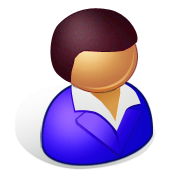 More Ambitious: Garbled RAM [LO13,GHLORW14]
Server
User
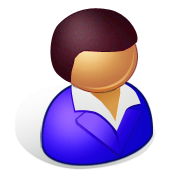 Garbled circuits lead to a solution where the communication and computational cost per program grows with database size.
More Ambitious: Garbled RAM [LO13,GHLORW14]
Server
User
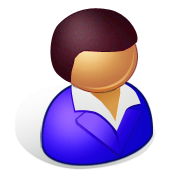 ORAM [Goldreich-Ostrovsky]
Full-security: Server learns nothing but the output
Unprotected Memory Access (UMA): Server learns access pattern.
Garbled circuits lead to a solution where the communication and computational cost per program grows with database size.
Landscape: Garbled RAM
Known results make non-black box use of OWFs [LO13, GHLORS14, GLOS15]
OWF can’t be modeled as a random oracle

Focus of this talk: do it using only black-box use of OWFs?
Qualitatively better efficiency [GLO15]

Not talk about succinct constructions based on iO [CHJV14, BGT14, LP14, KLW15, CH15, CCCLLZ15...]
Outline of the rest of the talk
RAM model
LO13 approach ([GHLORW13, GLOS15] are similar)
Technical bottleneck in realizing black-box construction
High level idea of black-box construction [GLO15]
RAM Model
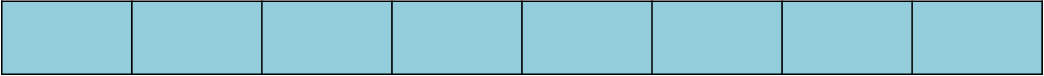 Writes require additional work but let’s ignore that!
next index
next index
next index
read 1
read 2
read 3
CPU
 step 2
CPU
 step 1
CPU
  step 3
LO13 approach
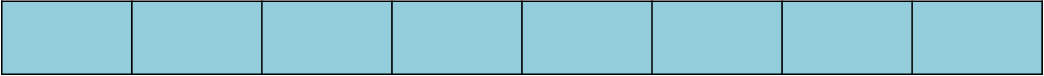 next index
next index
next index
read 1
read 2
read 3
CPU
 step 2
CPU
 step 1
CPU
  step 3
Use garbled circuits!
LO13 approach
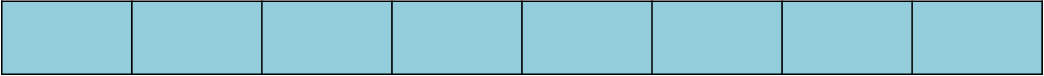 How do reads work?
Access pattern is revealed!
next index
next index
next index
read 1
read 2
read 3
CPU
 step 2
CPU
 step 1
CPU
  step 3
Translate what is in the memory 
1) garbling memory
2) translate table
LO13 approach
STEP 1: garbling of the memory
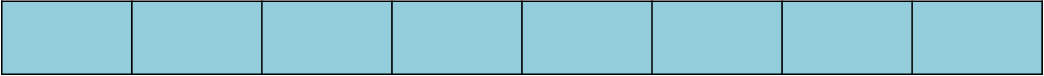 next index
next index
next index
read 1
read 2
read 3
CPU
 step 2
CPU
 step 1
CPU
  step 3
PRF key K to garble
LO13 approach
STEP 2: translate table
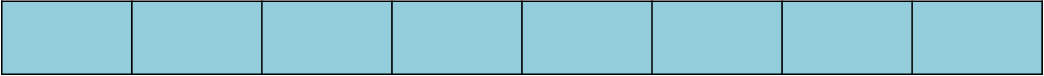 next index
next index
next index
read 1
read 2
read 3
CPU
 step 2
CPU
 step 1
CPU
  step 3
K
K
K
PRF key K to garble
Technical Bottleneck
The data needs to be encrypted so that the server doesn’t learn it!

CPU step garbled circuits need to decrypt the read values internally
Need of black-box use of cryptography seems inherent
GLO15 high level idea
Garbled memory comprises of a collection of garbled circuits with data values hardwired in them 

Read implemented by a sub-routine call
Control flow is passed to memory circuits
GLO15 – for one read only
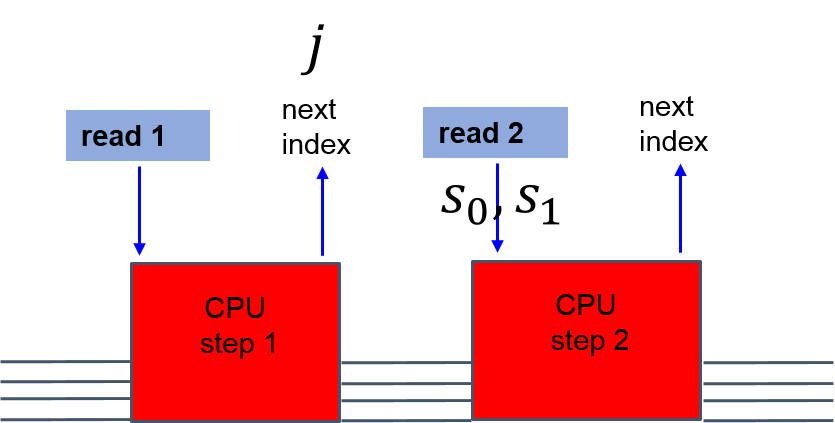 ………
GLO15 – for one read only
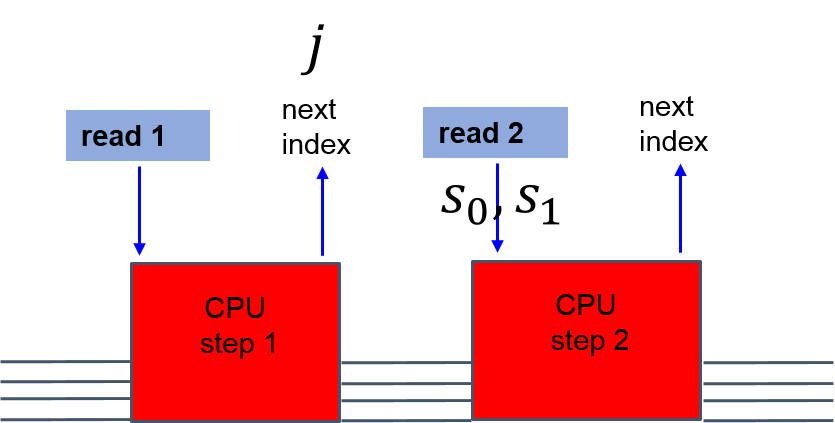 Memory no longer useful!
………
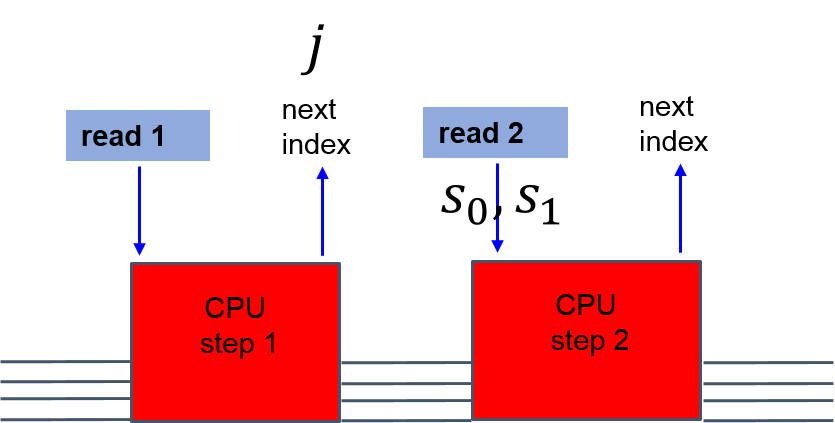 ………
………
………
How many backups? How do we connect them?
Assume uniform memory accesses.
………
………
………
How to connect backups?
………
………
How to connect backups?
………
………
How to connect backups?
………
………
Our Fix: Moving window
Our Fix: Moving window
GLO15 – for unbounded reads
………
Add more garbled circuits to each queue!
This process can be amortized!
………
………
………
………
………
Security proof - other issues
Circularity issue
Input labels of one garbled circuit are hardcoded in quite a few other garbled circuits
We remove this issue in our final solution

Input labels of one garbled circuit are provided by different sources at different times
Conclusion
Cryptography for RAM computation

Secure RAM computation
Typically large round complexity
Barrier to efficiency – non-black box use
Remove this barrier

 Expect consequences in efficient constructions with weaker security…
Thanks!